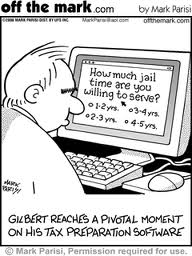 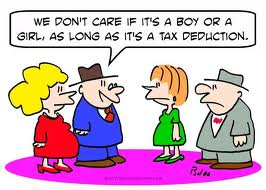 1
Chapter 16 problems
2
Another case – The Mavis Group
The Mavis Group
CDN company
Sells womens shoes
History of substantial profits
$600,000 in 20X7
Owns three 100% owned subs
3
The Subs
Triple A
Acquired 5 years ago in 20X2
Manufactures informal summer shoes
Pretax profit of $100,000
Double A 
Acquired in 20X3
Manufactures high fashion shoes
Profitable for first two years and now has regular losses – current NCLCF is $400,000 and expects $50,000 loss in each of next three years
Bean
Acquired in 20X6
Operates a canning business
Unused business losses of $150,000 and unused CL of $40,00 in 20X7 with further operating loss of $250,000. There are no significant assets
4
What to do?
Review the existing financial structure of the Mavis Group and discuss what steps might be taken to enhance the company’s growth potential.
5
Mavis
Three specific problems
Four separate companies 2 are profitable and 2 are not
Accumulated losses of Double A and Bean run the risk of expiring
Management wants to do something about Bean to stop further losses
6
The Group
Ignoring accumulated losses, current year results are as follows

Mavis		600,000
Triple A	100,000
			-----------
			700,000
Double A	( 50,000)
Bean	(250,000)
			------------
GROUP	400,000
Taxes payable on $700,000
Assuming tax rate of 33%, excess cost of $99,000
7
Double A
No accumulated losses at acquisition
$400,000 incurred after control
Similar business to Mavis and Triple A but irrelevant as losses are after control
Further losses expected
Possibility that they will expire in 20X0
Will take a long time to generate tax savings under current structure
8
Bean Ltd
Loss status is different
Accumulated losses at time of acquisition
CL expired on change of control and $150,000 is restricted to Bean or similar business (111(5))
Not similar therefore a reorg will not permit $150,000 to be used
Post control losses of $250,000 are completely unrestricted and can be offset against any source of income
A reorg would permit these losses to be used
9
Alternatives
Sell Double A assets to Triple A
Sell all or some
Expected future losses of $50,000 can be offset against Triple A profit of $100,000 creating additional cash flow of $16,500
Assets include land and buildings that have appreciated
Recapture and CG will offset some of the LCF
Prevents losses from expiring does not generate substantial immediate cash flow because not offset against any profits.
If loss not fully utilized, lost because Double A has no income
10
Alternatives
Sell Triple A assets to Double A
Triple A profits of $100,000 offset by $50,000 loss
Total losses of $550,000 or tax savings of $31,000 annually (M&P deduction of 2%)
Triple A must sell assets and elect to use cost amounts
11
Alternatives
Amalgamate Triple A and Double A
Identical as last option
12
Alternatives
Wind up Double A into Mavis
Transfer business operations as well as accumulated losses of $400,000 into Mavis. 
Mavis will operate a wholesale and mfg business
Two advantages
Unused losses of $400,000 used in first year – tax savings of $148,000 and tax savings of $16,500 in years two and three (50k x 33%)
This is the preferred option because
Large amount of cash savings over short time
Can also be done by amalgamation
13
Bean
Can sell or close
If closed, then $150,000 of precontrol losses will expire
Can only continue if business that incurred losses continues to operate (111(5))
$250,000 of post control losses remain in Bean.
After closure, can amalgamate with Mavis and use $250,000 of unrestricted losses creating savings of $82,500
May also recover cash from sale of assets, but would not be significant
14
Bean
If sell
Sell as going concern operation
Losses of $400,000 (250 + 150) remain with company and valuable to a purchaser who is in same line of business
Create tax savings of $132,000
Purchaser may be prepared to pay premium as a result of the expected tax savings
15